Lo sviluppo sostenibile e la capacità di carico (carrying capacity)
Popolazioni animali regolate
dalla disponibilità di cibo
Capacità di carico “semplice”
Preferenze dell’uomo in merito 
alla dieta che possono ridurre
la capacità di carico
Capacità di carico “culturale”
Teoria maltusiana
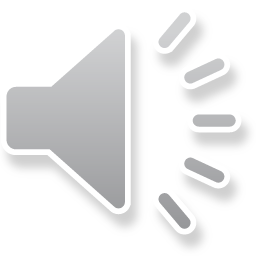 Impronta ecologica
Fonte: Morelli, 2010